Random Walk for Similarity Testing in Complex Networks
Presented by: Shan Lu
UMASS
2013/ 04/ 27
1
Heat content of networks: PL vs ER
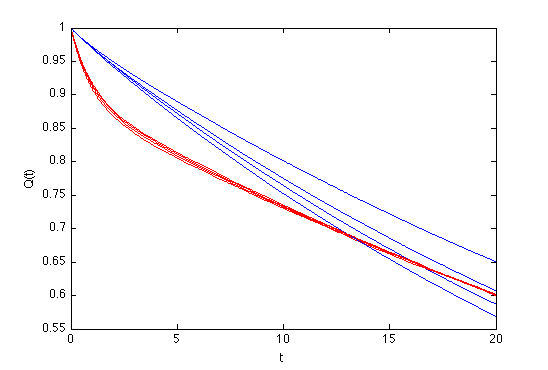 2
Notations
Graph                           : vertex set;      : edge set
Adjacency Matrix                     with
                                          


Degree Matrix                            with
Boundary set: collection of all boundary vertices         ; the rest vertices are interior vertices        .
3
Notations
Laplacian matrix:
Normalized Laplacian:
Random walk Laplacian:
Let                                         be the eigenvalues of       and
                              the corresponding eigenvectors
4
Notations
Consider the subgraph with vertices in         and let the boundary vertices be absorbing in the following heat equation in next page.
Use                instead of      , but write into       for convenience.
Choice of boundary nodes:  
Should not affect the spectral decomposition much;
Should not affect the structure of the graph much, such as make the graph disconnected
              
                      Nodes with smaller degrees
5
Heat Equation and Heat Content
Heat Equation associated with the normalized Laplacian :
with a given initial condition.
Heat Content:
6
Discrete time random walk approximation for the heat equation
Random walk on graph: random walkers move from current vertex       to a neighbor vertex      with probability              .  Transition matrix                      .

2.   Start with uniform initial condition .
3.   Lazy random walk:                                          
      At time              ,
7
Simulation to approximate Heat Content
Simulate Lazy Random Walk to approximate the Heat Content:
Heat Equation
with uniform initial condition
Correction term
8
Graph generating models
Barabási–Albert Model: starts out with          nodes; each new node is connected to        existing nodes with a probability proportional to the degree of the existing nodes.
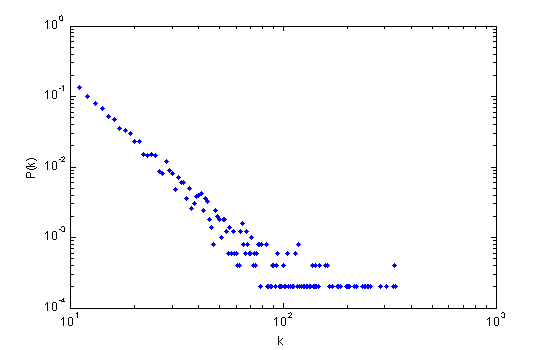 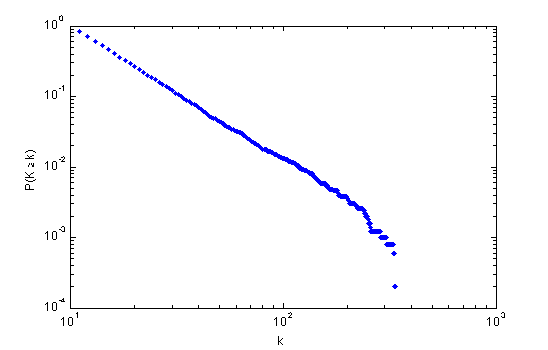 Erdős–Rényi model :                , each edge is included in the graph with probability       independent from every other edge.
9
Power Law graph v.s. Random graph
Two groups of graphs: Power Law graphs and Random graphs. Average degree varies from 20 to 50 for both the two groups of graphs. Heat Contents in each group are plot in the same color.
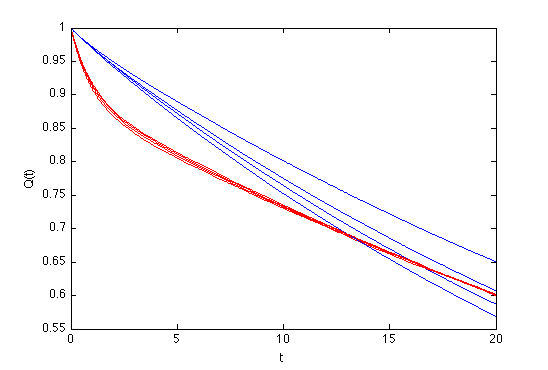 Power Law Graphs
Random Graphs
Boundary choice : the 4% (200 in 5000) smallest degree nodes
10
Power Law graph v.s. Random graph
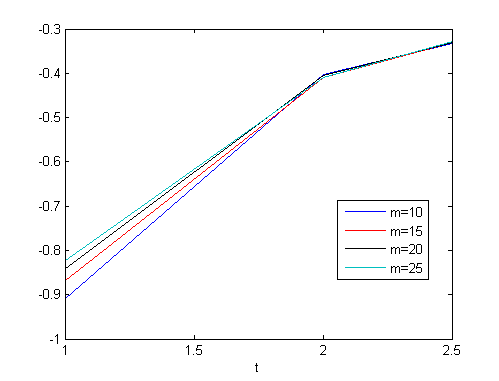 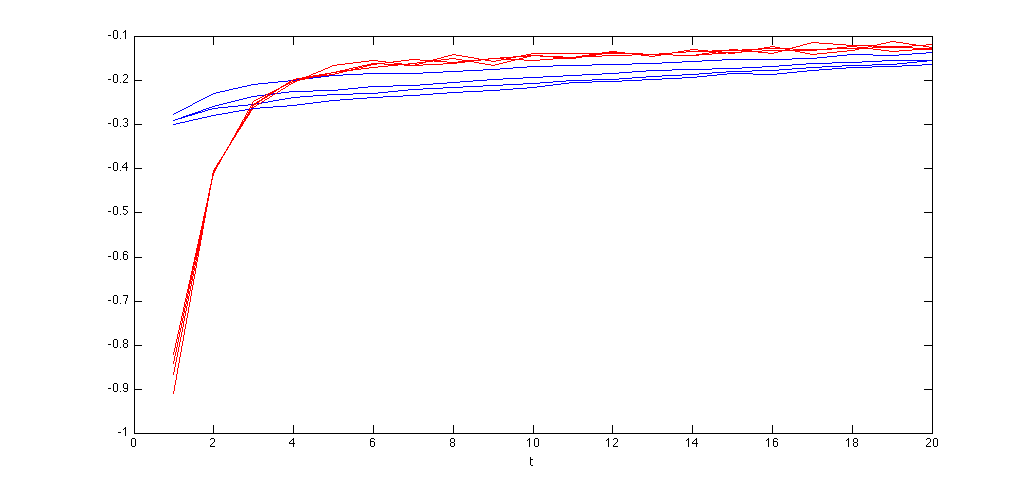 Power Law Graphs
Random Graphs
The initial time derivative of the heat contents for Power Law graphs with different mean degree
The time derivative of the heat contents for the two groups of graphs
11
Power Law graph v.s. Random graph
The eigenvalues of the normalized Laplacian satisfy the semicircle law under the condition that the minimum expected degree is relatively large. (Chung et. al. 2003)
Laplacian Spectrum of two graphs with mean degree 20
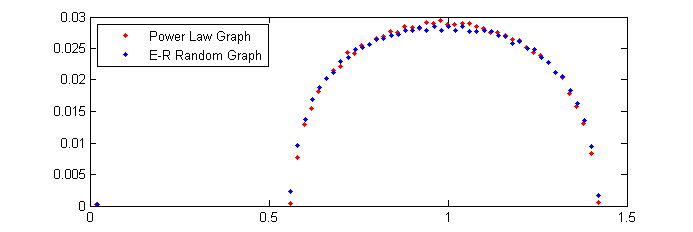 Laplacian eigenvalues
Power Law graph v.s. Random graph
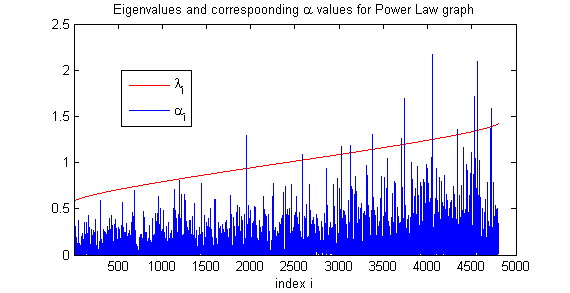 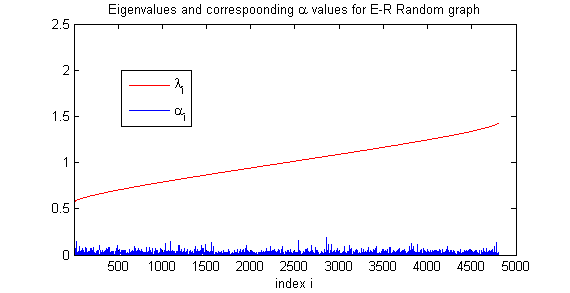 Power Law graph
E-R random graph
13
Other experiment results
The randomness in boundary nodes selection does not impact the heat content behavior too much.

For a given generating parameter, the heat content variance among different independently generated Power Law graphs decreases with the increasing of graph size.
14
Ongoing and Future Work
Directed Networks
Price’s Model  in-degree: heavy tail; out degree: constant
add node with constant number outgoing links  c
attach with probability proportional to in-degree plus constant a


What if             ?
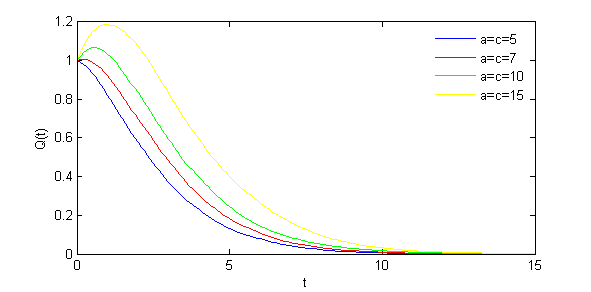 Krapivsky’s Model   in-degree: heavy tail; out degree: heavy tail
Multivariate heavy tail 
Effect of correlation
15
Thank you!
Thank you! Question?
16